ExerCise #8
Lattices Review
Write your name and answer the following on a piece of paper
Recall that the set of English words, ranked by substring inclusion, forms a poset but NOT a lattice. Explain why and give an example
Reflexive: every word includes the substring of itself
Anti-symmetric: if two words include substrings of each other, they must be the same word
Transitive: if a  is a substring b, and b is a substring of c, then a is a substring of c
Not a lattice: consider the English words a and he. They have no greatest lower bound
1
Administriviaand Announcements
Abstract Interpretation
EECS 677: Software Security Evaluation
Drew Davidson
Last Time: Lattices
4
Review: Static Analysis
Described Formal Conditions to Guarantee Termination
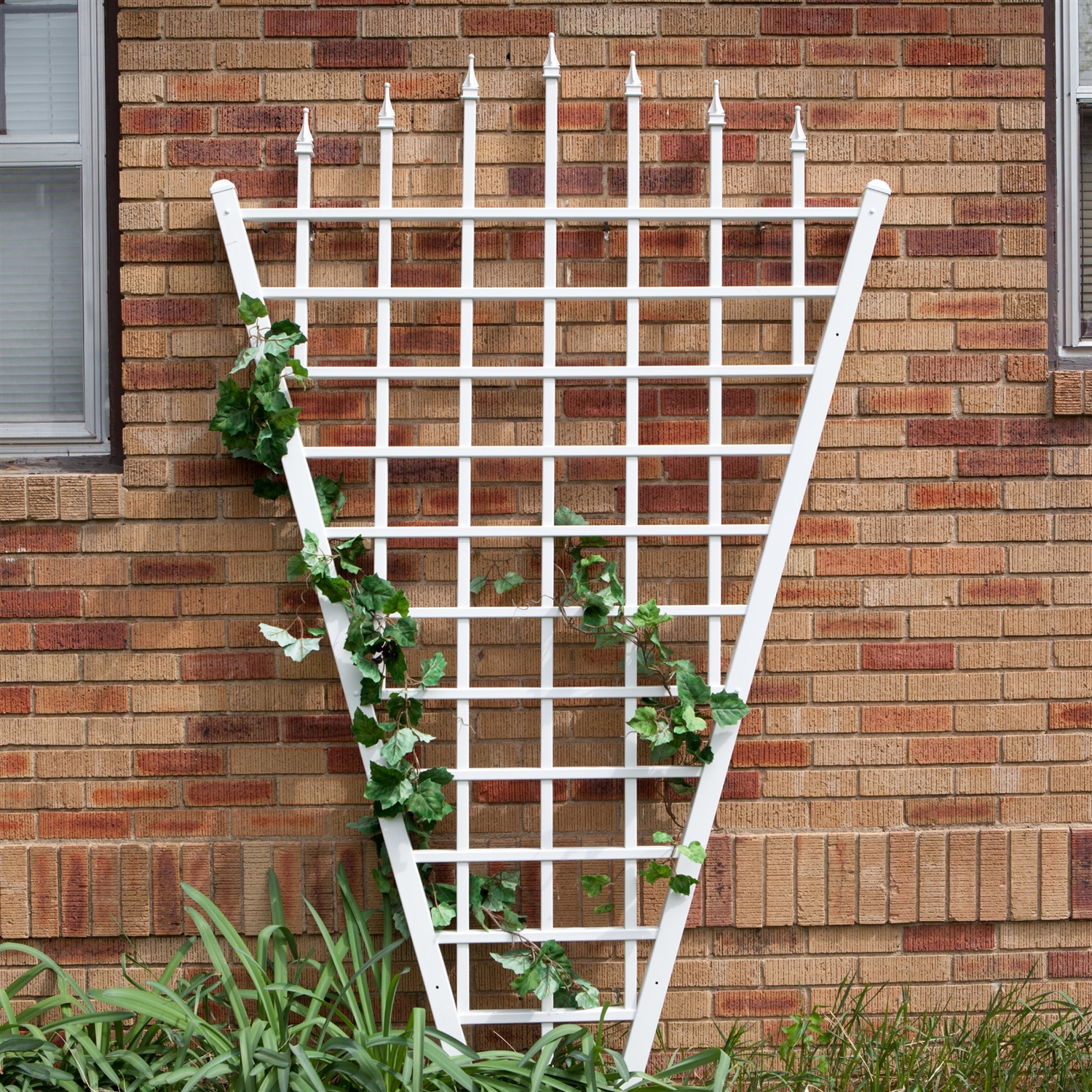 Dataflow facts can be ordered into a complete lattice
Iterative application of a monotonic function can achieve a fixpoint
Some practical Limitations
No guarantee about how long the algorithm will run
Sadly out of luck if we don’t have a complete lattice
It’s a lattice!
Lecture Outline
Abstract Interpretation
LLVM (time permitting)
Analysis Precision
6
Abstract Interpretation
Precision / Efficiency Tradeoff
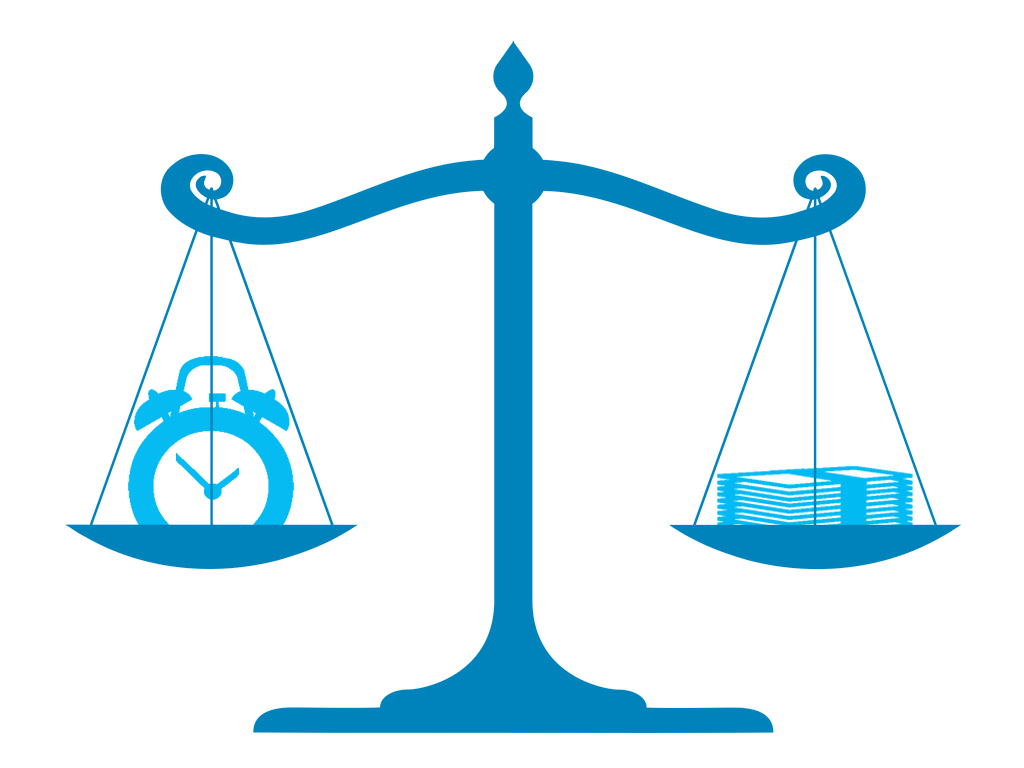 With a complete lattice we can, in theory, eventually terminate


The shallower the lattice, the faster the fixpoint
That’s not a very strong guarantee!
Choose to approximate the lattice
Analysis Precision
7
Abstract Interpretation
Precision / Efficiency Tradeoff
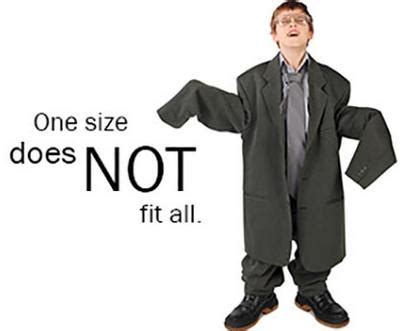 With a complete lattice we can, in theory, eventually terminate


The shallower the lattice, the faster the fixpoint
That’s not a very strong guarantee!
Choose to approximate the lattice
Let’s Consider A Very Approximate Lattice
8
Abstract Interpretation
Abstract Domain of Signs
{00,01,10,11}
num
{01,10,11}
{00,10,11}
{00,01,11}
{00,01,10}
pos
zero
neg
{00,01}
{01,10}
{00,10}
{00,11}
{01,11}
{10,11}
{11}
{00}
{10}
{01}
Analysis Precision
9
Abstract Interpretation
1. int x = 0;
2. int y = 0;
3. while (INPUT){
1.  int x = 0;
2.  int y = 0;
3.  while (INPUT){
4.   if (x > 0)
5.     if (x < 0)
6.       y = y / 0;
7.   x++;
  }
  return;
true
4. if (x > 0){
true
false
false
true
false
6.   y = y / 0;
7. x++
8. }
5. if (x < 0){
9.   return;
The Abstraction Function
10
Abstract Interpretation
From the Concrete Domain to the Abstract
The ConCretization Function
11
Abstract Interpretation
From the Abstract Domain to the Concrete
A Detour into formalization
12
Abstract Interpretation
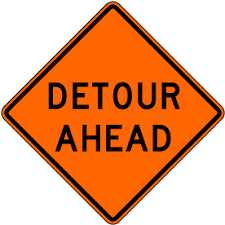 Galois Connection
13
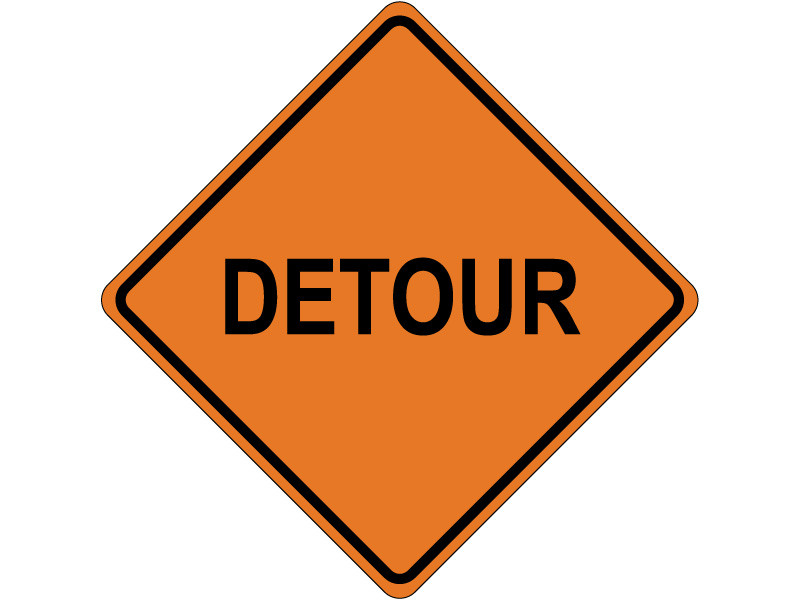 Abstract Interpretation
A Galois connection is a pair of functions, α and γ between two partially ordered sets (C, ⊆) and (A, ≤), such that both of the following hold. 


∀ a ∈ A, c ∈ C: α(c) ≤ a iff c ⊆ γ(a) 

∀ a ∈ A: α(γ(a)) ≤ a
End Formalization Detour
14
Abstract Interpretation
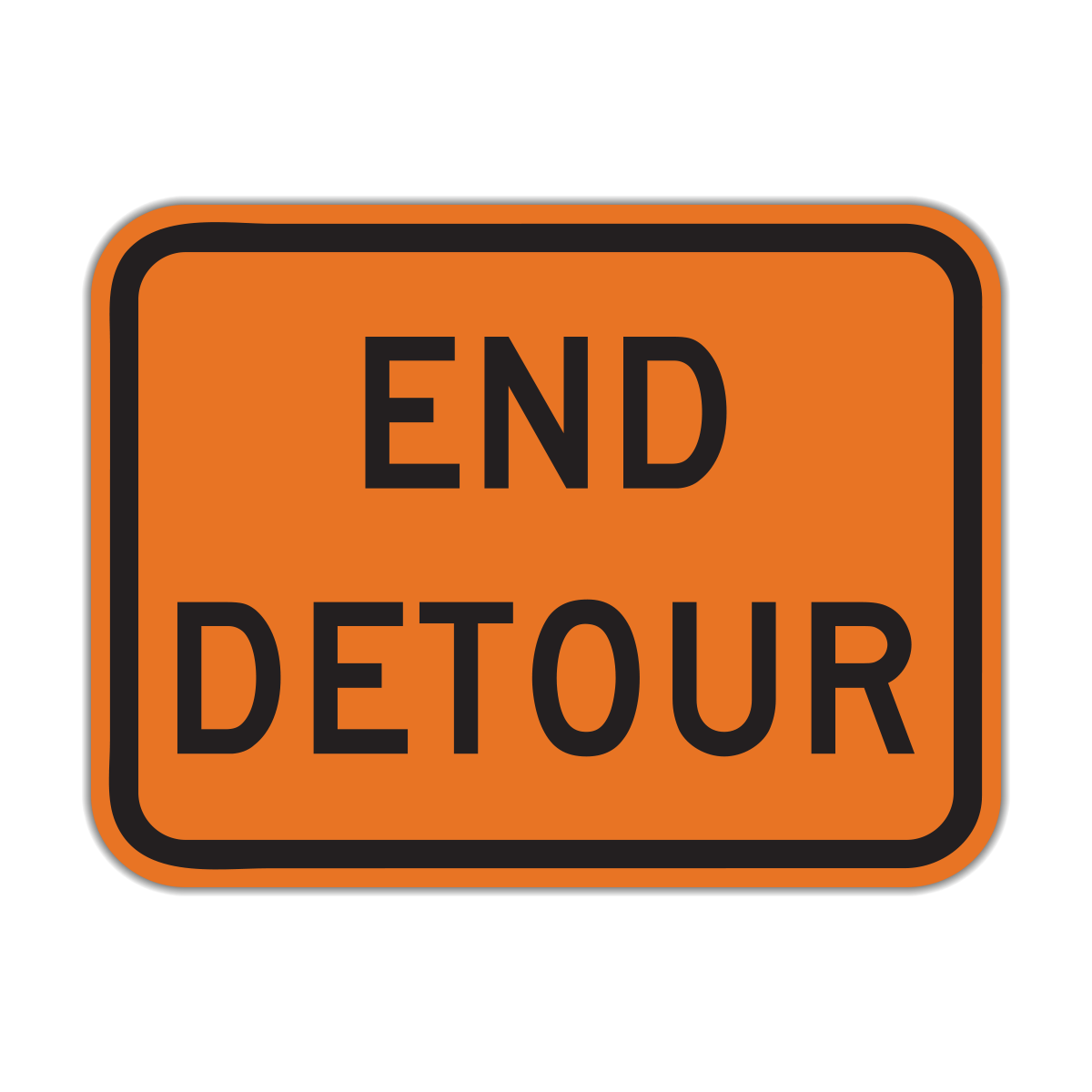 Abstract Domains in Practice
15
Static Analysis
Property Existence
Intervals
“Singleton Integer Sets”
A property does or does not hold
You know a concrete range
You know the number, or you don’t
Section Summary
16
Static Analysis
Static Analysis gives us an important guarantee
Anything that isn’t crystal clear to a static analysis tool probably isn’t clear to your fellow programmers, either. The classic hacker disdain for “bondage and discipline languages” is short-sighted – the needs of large, long-lived, multi-programmer projects are just different than the quick work you do for yourself.
- John Carmack's Static Code Analysis post
Completeness of bug finding / Soundness of verification
Thus far we’ve been using source code
Lecture Outline
Abstract Interpretation
LLVM
Bonus stage
unlocked!
Applying Static Analysis
18
Static Analysis
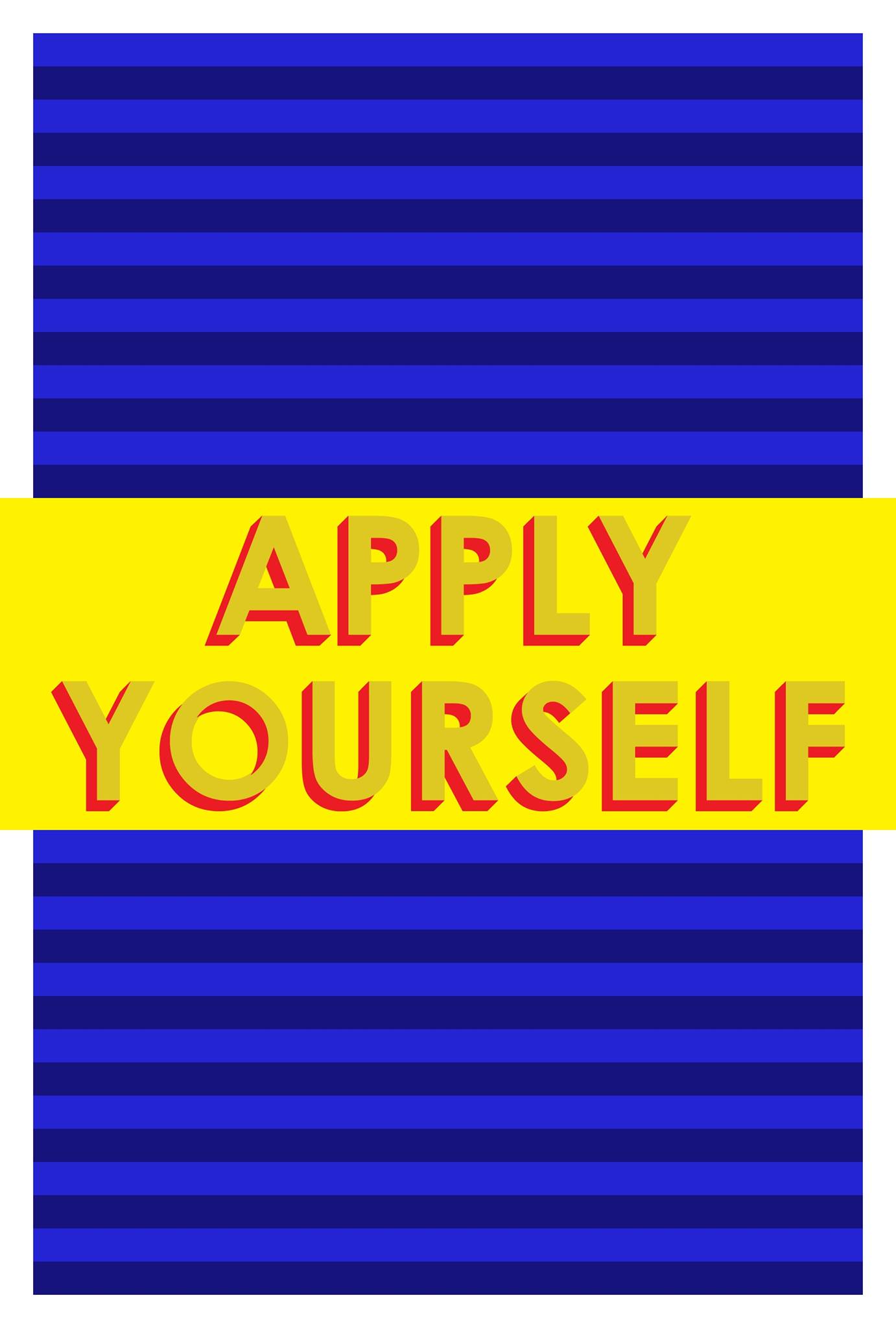 We Know the Theory of Static Analysis
But how do we apply that theory in practice?
Thus far we’ve been using source code as a target (that’s limited!)
LLVM
19
LLVM: Overview
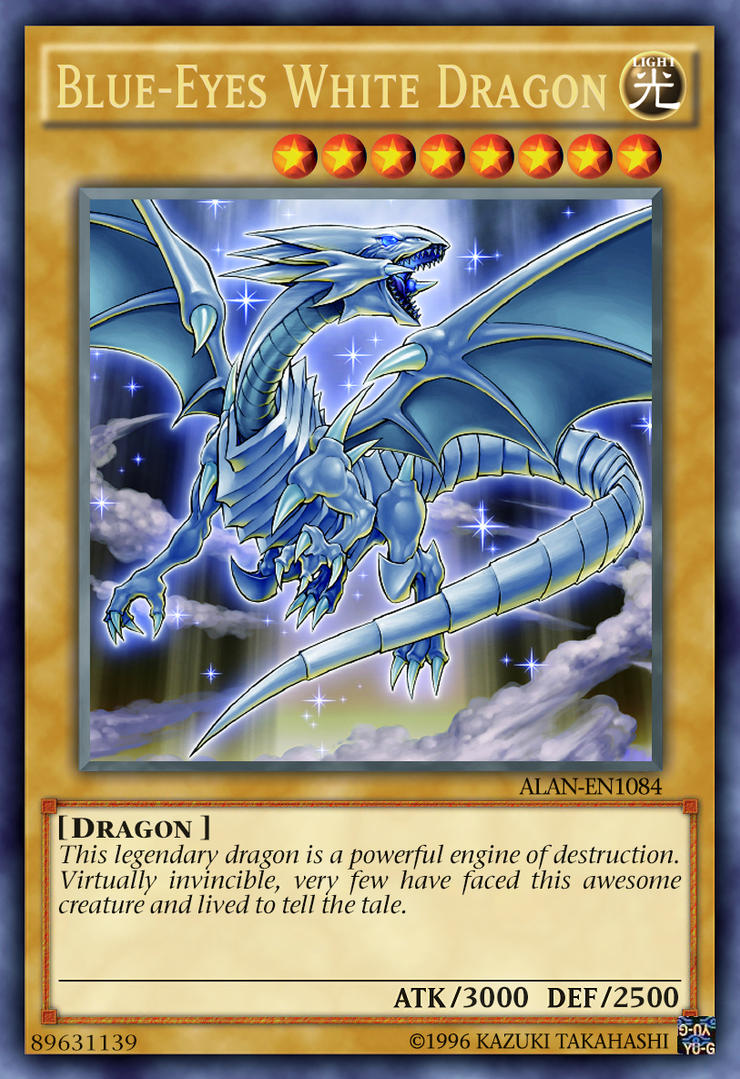 The LLVM Project is a collection of modular and reusable compiler and toolchain technologies. Despite its name, LLVM has little to do with traditional virtual machines. The name "LLVM" itself is not an acronym; it is the full name of the project.
Is this the LLVM logo?
LLVM
20
LLVM: Overview
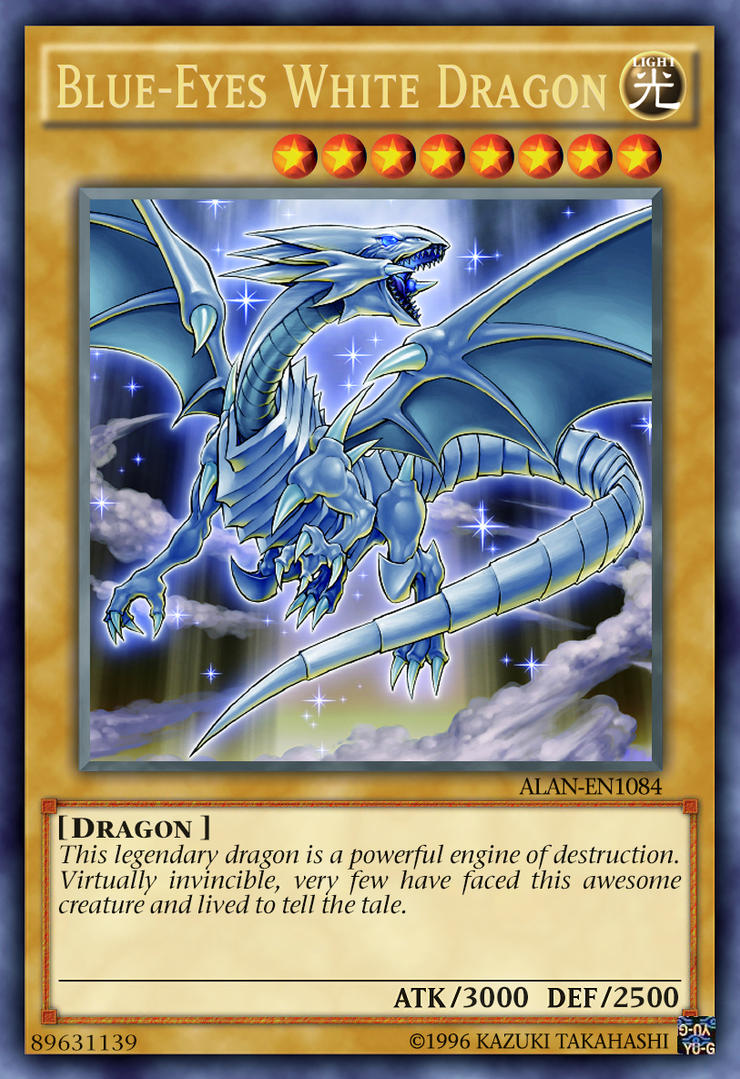 The LLVM Project is a collection of modular and reusable compiler and toolchain technologies. Despite its name, LLVM has little to do with traditional virtual machines. The name "LLVM" itself is not an acronym; it is the full name of the project.
No, it’s a Yu-gi-oh card!
LLVM
21
LLVM: OVerview
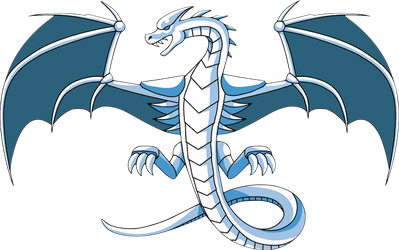 The LLVM Project is a collection of modular and reusable compiler and toolchain technologies. Despite its name, LLVM has little to do with traditional virtual machines. The name "LLVM" itself is not an acronym; it is the full name of the project.
This is the actual LLVM logo
LLVM: Why We Use It
22
LLVM: OVerview
Let’s consider two goals of software security evaluation
Discover vulnerabilities in “trusted” code
Discover attacks in “untrusted” code
Most useful for 
this one
LLVM: Why We Use It
23
LLVM: OVerview
Genericity
LLVM: Why We Use It
24
LLVM: OVerview
Genericity
LLVM High-Level Architecture
Common
Middle-end
Front-end1
Back-end1
C
X64
Analysis / Optimization1
Common
IR
Common
IR
Back-end2
Front-end2
Haskell
MIPS
…
…
…
Analysis / Optimizationk
Front-endn
Back-endm
WASM
Ruby
Section Summary
25
LLVM
LLVM Provides a good basis for analysis
Allows us to avoid a lot of the parsing / language specific details that we view as boilerplate


Gives us a good analysis target in llvm bitcode
26
Next Time
Begin looking at A program representation we can use for to build our own analyses